Webinaire
Comment aider votre enfant 
à faire le bon choix de formation ?
12 février 2024
Déroulement du webinaire
1- Introduction par Gilles Demarquet et Catherine Romuald

2- Présentation et intervention de Philippe Choquet, président de la Fesic
Présentation de la Fesic
L’enseignement supérieur en France
Les 3 questions à se poser en tant que parents quand on fait le choix du supérieur

3- Les EESPIG de l’enseignement catholique

Des questions ?

4- Parcours d’études dans l’enseignement supérieur privé
     (écoles de commerce et d’ingénieurs)

5- Conclusion par Catherine Romuald
(Fédération d’enseignement supérieur d’intérêt collectif) :
1- Introduction
Présentée par Gilles Demarquet et Catherine Romuald
2- La Fesic (Fédération des établissements d'Enseignement Supérieur d'Intérêt Collectif)
Qui sommes-nous ?

Créée en 1969, première fédération des grandes écoles associatives en contrat avec l’État issues des grandes écoles catholiques 

30 grandes écoles (ingénieurs, management, art et sciences humaines), pour un total de plus de 80 000 étudiants et apprentis

Attachée à gestion transparente de l’enseignement supérieur privé, la FESIC œuvre dans le sens de l’intérêt collectif, au service de ses membres et des jeunes

La Fesic aide les familles et les jeunes à réaliser un choix d’école éclairé pour leur permettre de concrétiser leur projet personnel et professionnel
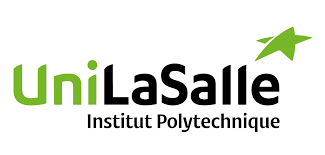 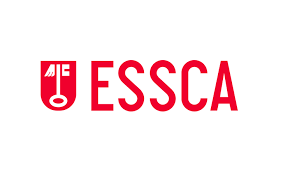 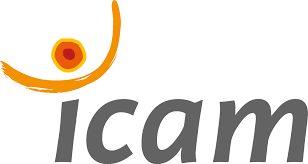 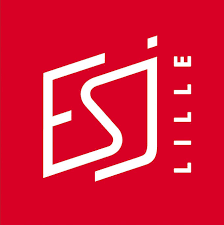 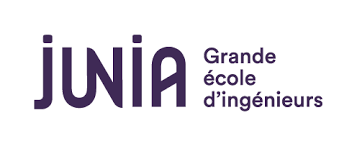 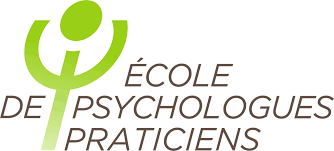 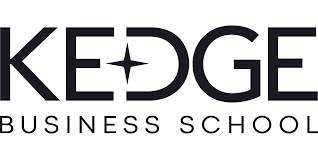 2- L’enseignement supérieur en France
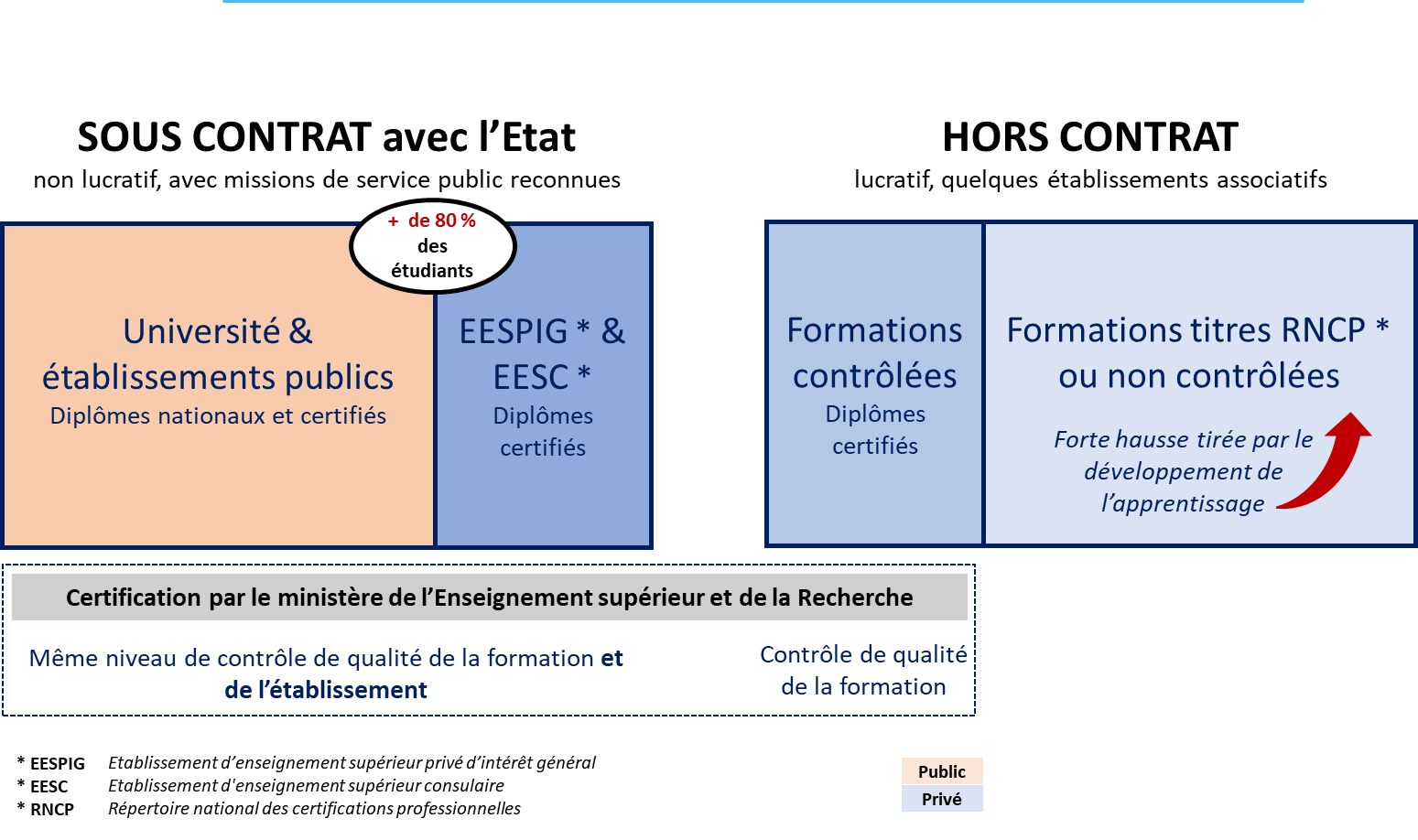 2- Les 3 questions à se poser en tant que parents quand on fait le choix du supérieur
Est-ce que la formation est sur Parcoursup ?
1re gage de sérieux car contrôlée par l’Etat donc se soumet aux règles de présentation, de sélection et au calendrier exigeant mais nécessaire de Parcoursup, édictés par le ministère de l’Enseignement supérieur


Ministère qui encadre également les pratiques des établissements présents sur Parcoursup.
2- Les 3 questions à se poser en tant que parents quand on fait le choix du supérieur
2. Est-ce que le diplôme est reconnu ?
Diplôme certifié
Titre RNCP
VS
Ministère de l’Enseignement supérieur et de la recherche
Niveau universitaire
Evolution dans la carrière professionnelle
Possibilité de poursuite ou de reprise d’études
Compétences à la fois académiques et professionnelles 
Compétences qui permettent une ouverture 
       sur plusieurs métiers
Ministère du travail
Pas de niveau universitaire
Besoin des entreprises à court terme
Pas de garantie de poursuite ou reprise d’études
Compétences professionnelles et non académiques
Compétences pour un seul métier
2- Pour reconnaître un diplôme certifié
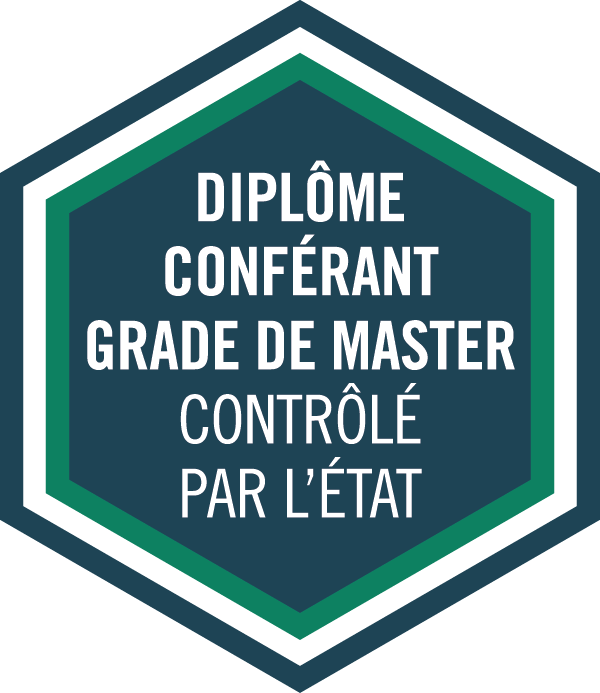 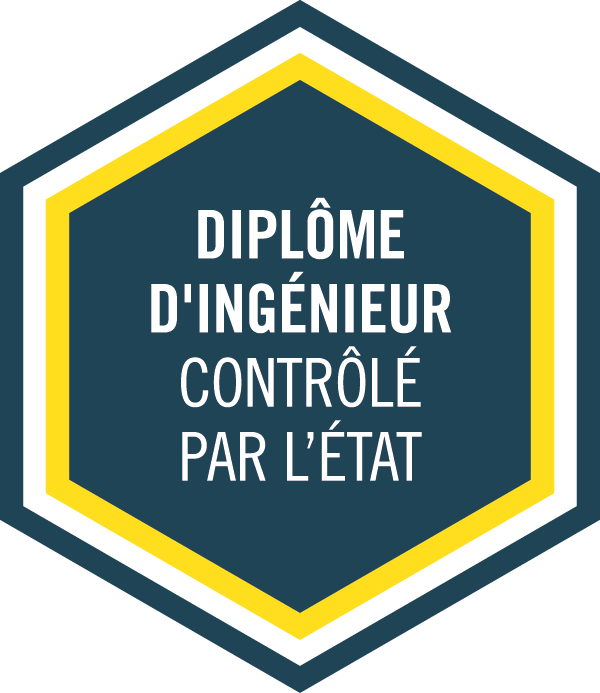 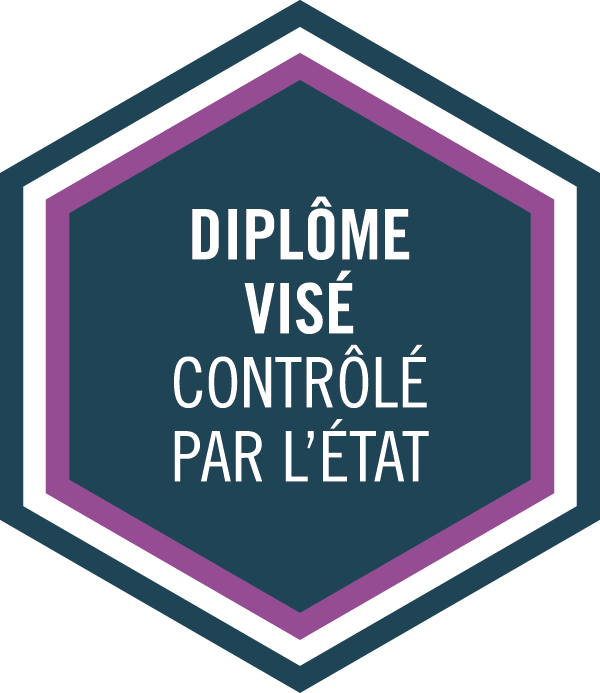 Toutes les formations certifiées par le Ministère de l’Enseignement Supérieur sont accessibles via Parcoursup, c'est une obligation.
2- Les 3 questions à se poser en tant que parents quand on fait le choix du supérieur
3. Quel est le modèle de l’établissement ?
Les écoles en contrat EESPIG (Etablissement d’enseignement supérieur privé d’intérêt général) avec l’État - de statut associatif - consacrent 100% de leurs ressources à leurs missions de formation et de recherche. Il n’y a pas d’actionnaires.
Le contrat formalisé avec l’Etat offre une stabilité financière à l’école : l’étudiant a la certitude de réaliser l’intégralité de ses études dans de bonnes conditions et obtenir un diplôme reconnu.
Chaque école est régulièrement évaluée et contrôlée par le Ministère de l’Enseignement Supérieur et par le HCERES (Haut Conseil de l'évaluation de la Recherche et de l’Enseignement Supérieur) : gage de la qualité des formations dispensées (consultation possible du rapport de chaque EESPIG sur le site du HCERES).
2- Pour reconnaître un EESPIG
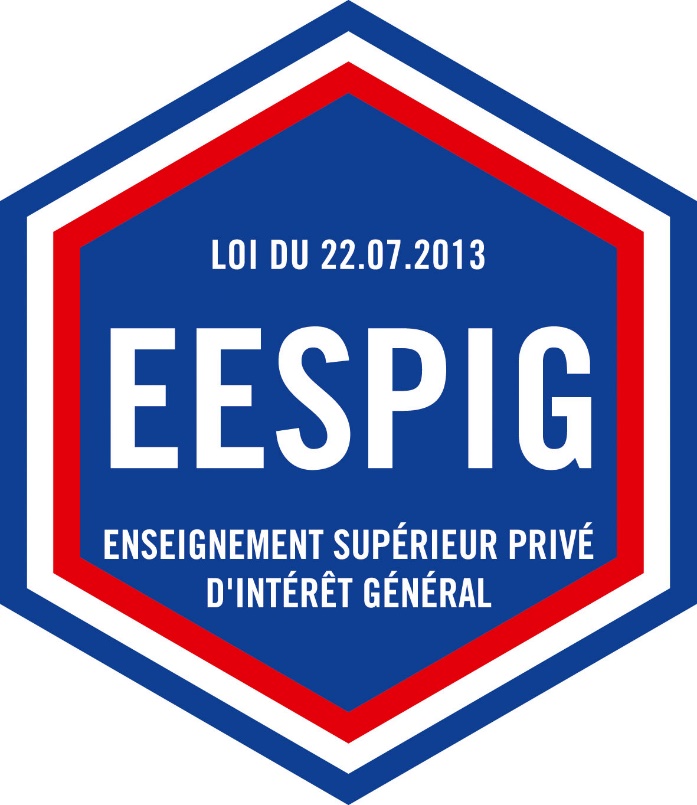 3- Les EESPIG de l’enseignement catholique
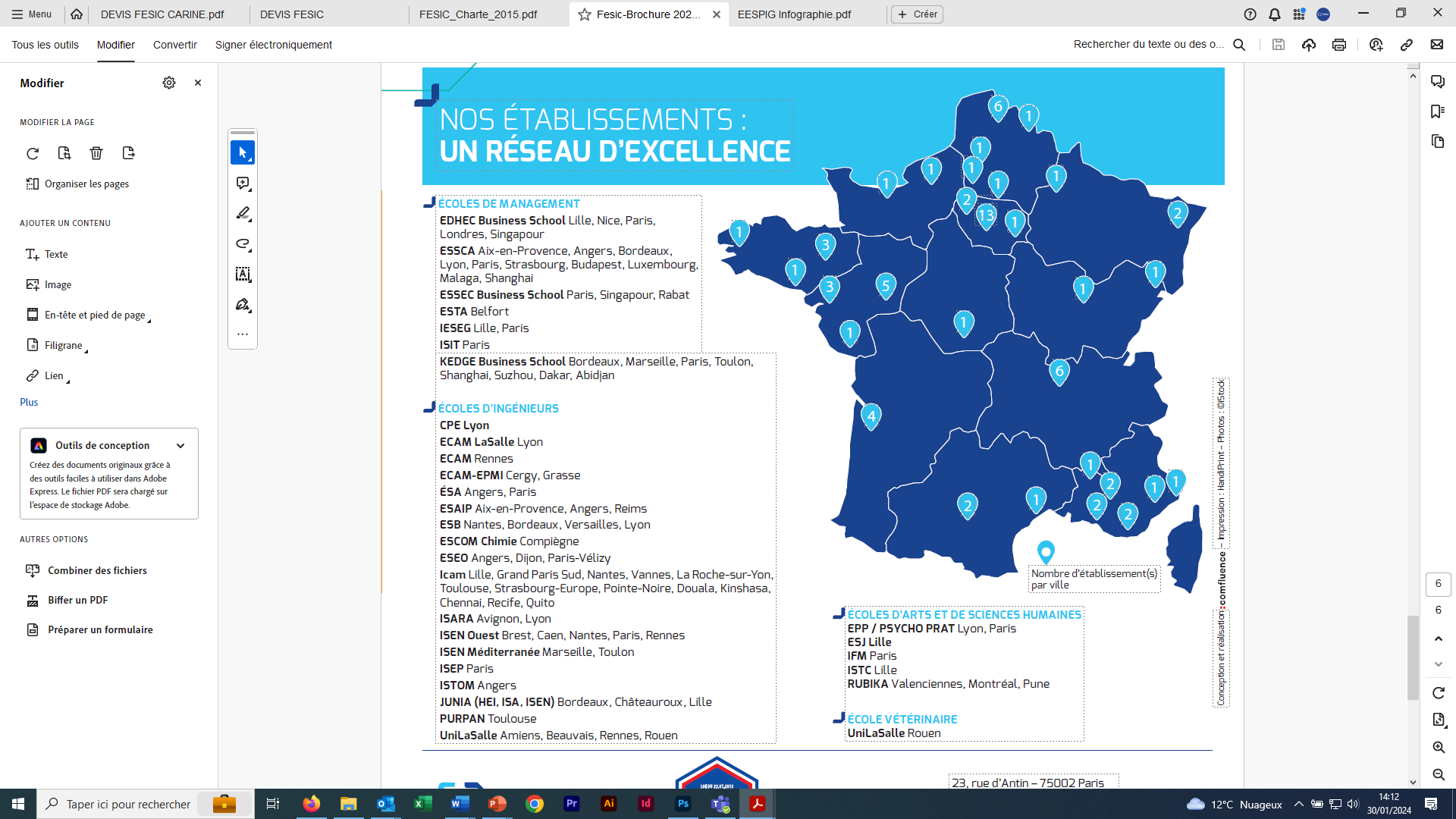 5 écoles 
d’arts et 
de sciences 
humaines
7 écoles de 
management
18 écoles 
d’ingénieurs
1 école
vétérinaire
5 Universités 
catholiques
Les universités catholiques
Institut catholique de Lyon (UCLy)
Université Catholique de l’Ouest (UCO)
Institut catholique de Lille
Institut catholique de Paris (ICP)
Institut catholique de Toulouse (ICT)
DES QUESTIONS ?
4- Le parcours d’étude dans l’ESR :             école de commerce et d’ingénieurs
Doctorat
Doctorat
École  de commerce et d’ingénieurs 
5 ans
École de commerce ou d’ingénieurs
2 ou 3 ans
Master
Master
Concours
Dossier ou Concours
Licence
3 ans
BUT
3 ans
Cycle préparatoire 
2 ans
CPGE
2 ans
BTS
2 ans
Licence
Licence
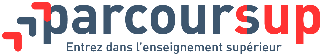 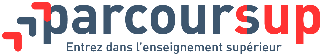 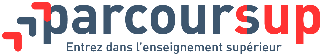 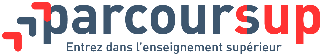 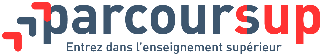 Bac Général avec spécialités SES, maths, histoire géo-geopolitique, langues, littératures et culture étrangère (école de commerce)
Bac Général avec spécialités scientifiques*, STI2D, STL (école d’ingénieurs)
5- Conclusion
Présentée par Catherine Romuald
Merci!